E-Fashion Week
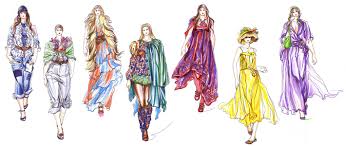 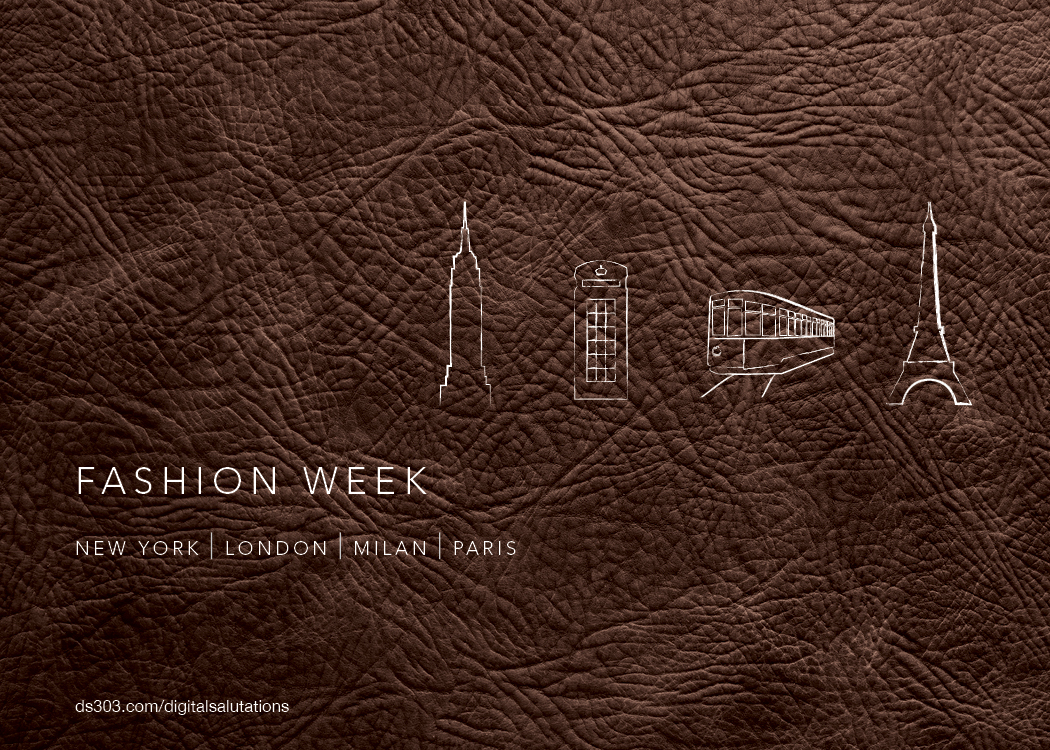 A fashion week is a fashion industry event, lasting approximately one week , which allows fashion designers, brands or "houses" to display their latest collections in runway shows and buyers and the media to take a look at the latest trends. Most importantly, these events let the industry know what's "in" and what's "out" for the season.
Mission Statement
Showing fashion week events and its products directly live.
Summarize and display scheduling the events, with explanations of what will be displayed in each event.
Mention the names of the designers with a brief explanation of the most important achievements for each person
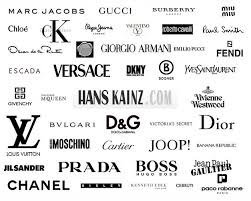 Mission Statement
Uniqueness:
Unique presentation through the Internet.
Building a bridge between those interested in fashion and fashion designers.
Facilitate the buying and selling process through our website.
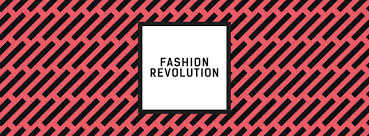 Features
search fashion based on different criteria, by, designer, brand, model,..etc
we have a special feature called" fashion alarm" keeps the member updating and aware of upcoming events.
we have also designers page which allows the viewers  to comment on the designs.
Have online Auctions
We will dictate the last 
Day of the show for new designer
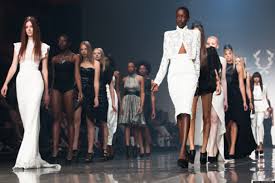 Features
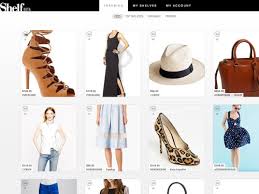 Tow types of memberships:
     -free membership
 Have a limited access
Ability to buy offer products.
     -Primary membership:
Have a full access
Ability to buy and return products
 Can bet on the online exclusive auction
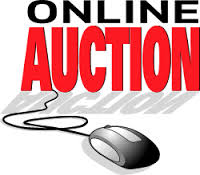 Market Analysis
Financial Requirements
Competitive Advantage
Competitive Edge:
 Our customers are from all around the world
Free membership to use the site
Customers can track and buy products
 Trustworthy
Customers  can provide feedback
Exclusive shows and easy access from all around the world
Save money and time
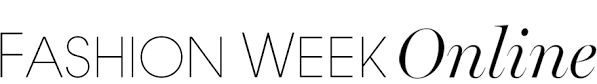 Advertisements
Advertisements :We well advertise everywhere, via social media( Facebook, twitter, Instagram) , news papers, and magazines.
We will advertise though stores like Macy's and Nordstrom
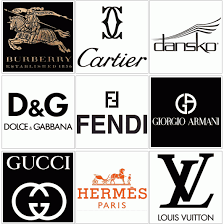 Thank you for listening
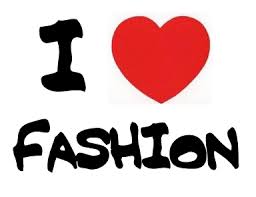